Internet of Things:50 Billions Devices Jam
Prabhas Chongstitvatana
Chulalongkorn University
July 2015
IoT = Internet of Everything

M2M

Next information revolution
1% of physical world is connected to Internet
Huge potential 


Potentials

innovative business process
operational efficiency
new customer services
What is IoT
Network of Physical Objects

embedded systems with electronics, software, sensors
enable objects to exchange data with manufacturer, operator, other devices through network infrastructure
allow remote control
direct integration  computer + physical world

Result:  automation in all fields
Applications
Media
Environmental monitoring
Infrastructure management
Manufacturing
Energy management
Medical and health care systems
Building and home automation
Transportation
A bit of history
The term "Internet of Things" is coined by Kevin Ashton 1999.
Early example, 1982, Coke machine at Carnegie Mellon University was connected to internet: report its inventory and temperature
Applications (cont.)
Media IoT + Big Data 
  =  target advertisement to customized content

Infrastructure management
  monitoring structural condition, scheduling maintenance
Waste management
Safety management

Example:  German Airport Problems
Applications (cont.)
Manufacturing
  monitoring product demand
  real-time manufacturing production
  manage supply chain network
Large Scale examples
Smart city

  Songdo, South Korea
  Santander, Spain
     10,000 sensors: parking search, environmental monitoring etc.
  San Francisco Bay area
     wireless sensors data network
  New York waterways
Detailed examples
Padova Smart City Project, Italy

wearable:  Pedometer data
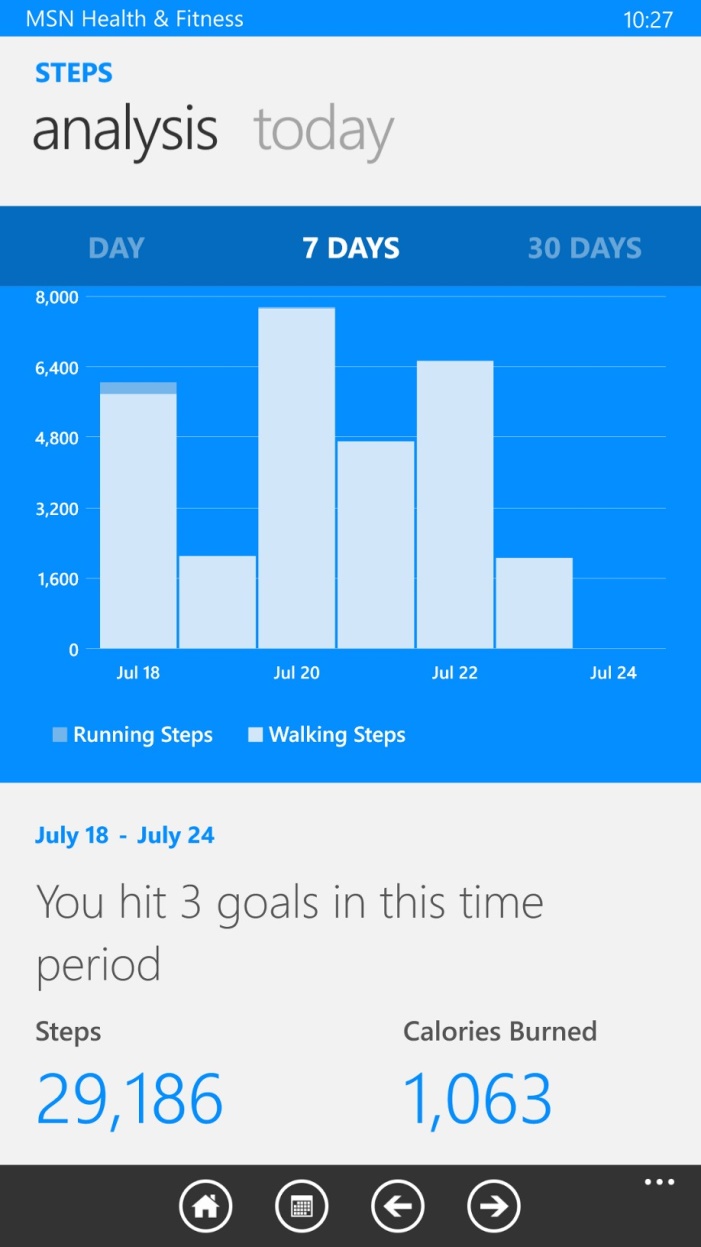 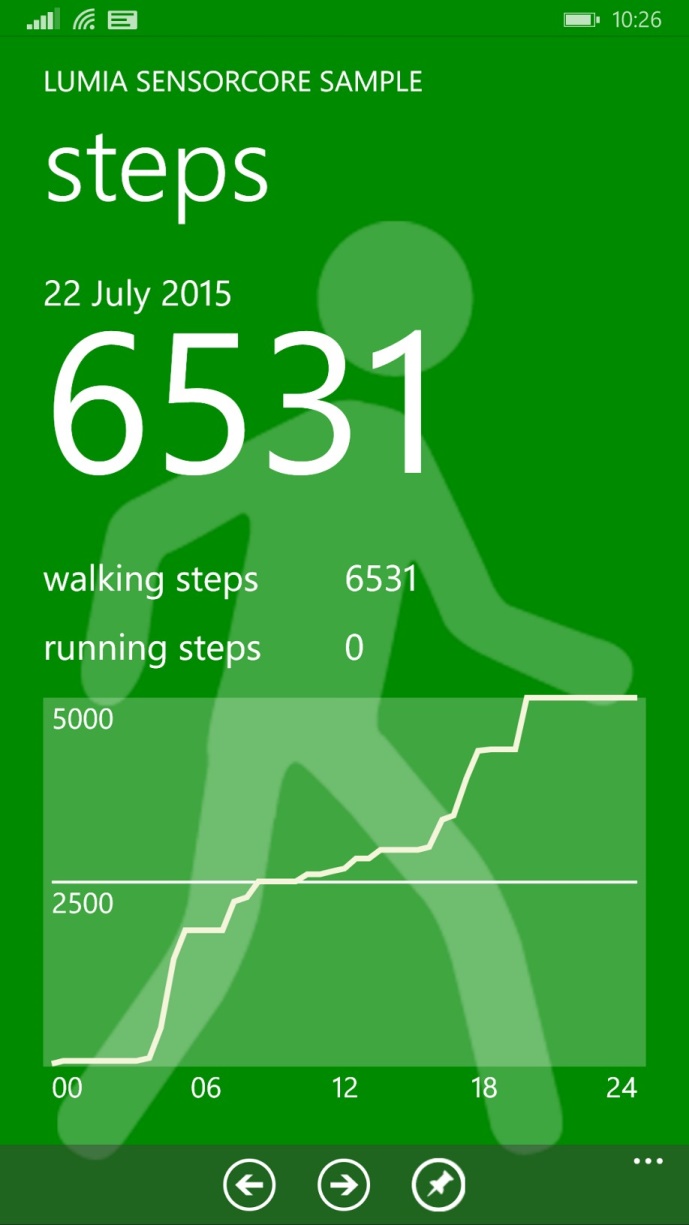 Berlin Brandenburg International Airport
600 million euros project

schedule to be opened in June 2012, now expected to be completed in 2017

“Just months before the scheduled June 2012 opening, the terminal was a mess. Careless workers stepped on and shattered glass being installed by other companies. Heavy equipment rolled across the terminal floor, scratching expensive tiles. Tempers flared; small contractors complained they weren’t getting paid and threatened to walk off the job.”
Technology roadmap
50-100 Trillion objects, 
each person carries 1000-5000 trackable objects

computer manage and inventory objects and people 

transform daily life

bottom up, convergence of data from IoT into applications, web-of-things
Impact
Civic engagement
Privacy, autonomy and control
technology <> just tools
technology = active agent

IoT = Human augmentation  (Tim O Reilly)
data-driven decision making
Impact (cont.)
Security
  cyber attack in Physical world
  spy on people in their own homes

Increase in electronics waster 10x
Trending
Cisco IoT Grand Challenge
  IoT World Forum in Dubai
References
Zanella, Andrea; Bui, Nicola; Castellani, Angelo; Vangelista, Lorenzo & Zorzi, Michele. "Internet of Things for Smart Cities". IEEE Internet of Things Journal, VOL. 1, NO. 1, FEBRUARY 2014.
https://en.wikipedia.org/wiki/Internet_of_Things
http://www.bloomberg.com/news/features/2015-07-23/how-berlin-s-futuristic-airport-became-a-6-billion-embarrassment
this presentation link
http://bit.ly/1IlLNoe
Or search : “Prabhas Chongstitvatana”